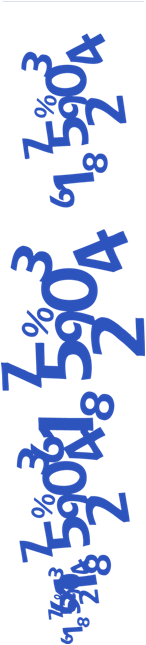 Les attentes et les motivations du public entrant
en 1ere année de Licence Département Géographie 
Aménagement Environnement
Rentrée  2012
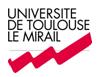 Direction de l’Evaluation, des Etudes et de la Prospective
Observatoire de la Vie Etudiante
Le profil des répondants
Les répondants du Département 
Géographie, Aménagement, Environnement

L’enquête sur les attentes et motivations des étudiants inscrits en L1 a débuté en septembre 2012. 
Sur les 151 inscrits en L1, 46 ont répondu à l’enquête soit un taux de réponse de 30,4%

44% des répondants sont des femmes.

18 répondants sur les 46 sont des bacheliers de l’année 2012. 
35 répondants/46 ont obtenu un baccalauréat général, 3 ont eu un bac technologique et 6 ont eu un bac professionnel.

19 ont eu une mention au bac.

48% sont boursiers.

26% exercent une activité salariée pendant leurs études.
En fin de terminale, certains envisageaient de s’inscrire :
- dans une école d’art (1), en BTS (7), dans une autre licence (6), dans une autre formation (9), en DUT (5), dans une école des métiers du secteur social (1), en IEP (1).
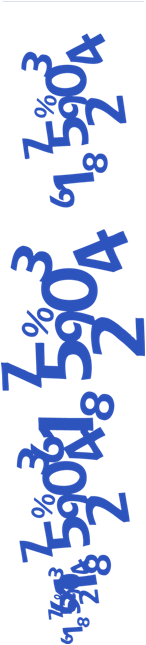 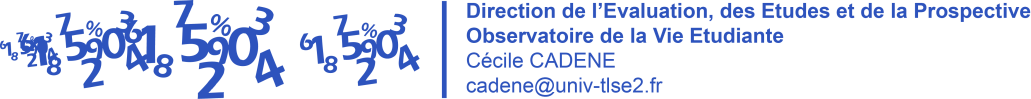 Les motifs de l’inscription
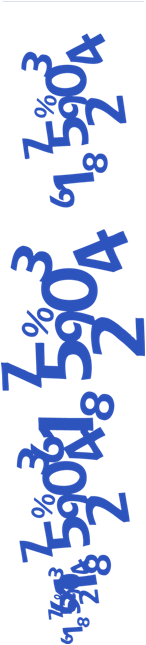 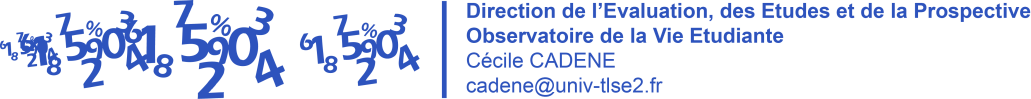 Leurs représentations de l’université
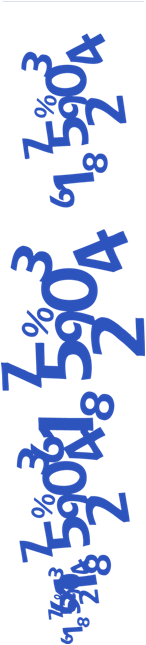 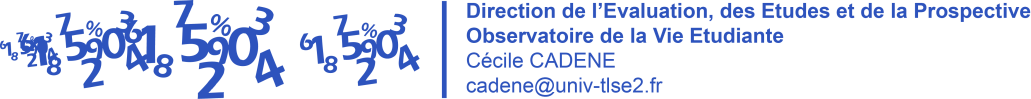 Leurs attentes
Elle doit permettre de réaliser un projet d’études long (master) et d’acquérir des savoirs et des savoir-faire (50%)
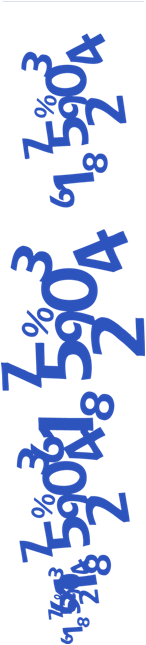 Elle doit offrir la possibilité de se préparer à un métier dans le domaine étudié ou de se présenter aux concours de recrutement.
Elle doit permettre de renforcer sa culture générale
La première année est parfois considérée comme une année de transition entre deux situations durant laquelle la formation universitaire doit permettre d’approfondir des connaissances et de préparer une réorientation.
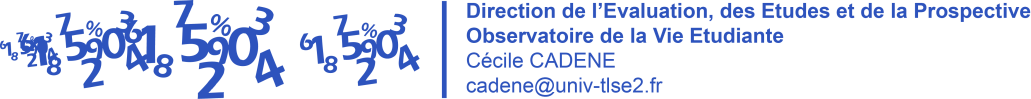 Leur approche de l’UTM
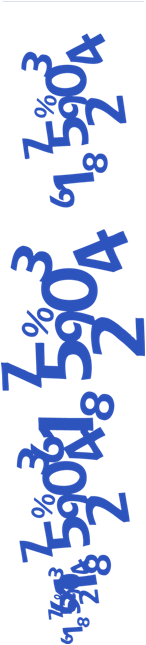 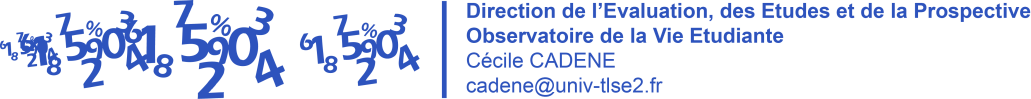 Nous retenons que…
L’Université de Toulouse II-Le Mirail, un vrai choix

Pour 61% des répondants, l’UTM représente le premier choix d’études après le bac.
96% des futurs étudiants se renseignent sur la formation avant de faire leur choix.
Le choix d’une discipline correspond à un projet précis dans 59% des cas. 
L’accueil et l’accompagnement à la découverte de l’université par un pair ont été jugé satisfaisant et utile par 94% des répondants qui en ont bénéficié.

L’importance du projet professionnel
La formation universitaire, du moins en 1ere année, permet, selon eux, de consolider et d’acquérir des connaissances et des compétences nécessaires à la réalisation d’un projet professionnel.
59% des étudiants interrogés déclarent avoir un projet professionnel.
Les professionnels de l’orientation s’accordent à dire qu’un projet professionnel précis est un facteur de concrétisation et d’investissement dans les études et dans la réussite.

Le premier semestre, véritable enjeu de la réussite 
Les étudiants pensent que la réussite à l’université dépend essentiellement de la motivation,  de l’assiduité et du travail régulier. 
Une étude de l’OVE sur la réussite en L1, montre que la réussite du 1er semestre est primordiale pour la suite du cursus. En effet, 84% des étudiants qui valident leur 1ère année ont validé leur 1er semestre à la session 1. Une fois la 1ère année validée, les taux de présence et de réussite en licence sont très bons.

L’université comme vecteur du savoir et révélateur de l’autonomie
52% des répondants considèrent l’université comme un lieu d’acquisition de savoir. 37% des répondants envisagent l’université comme un lieu révélateur de leur autonomie dans tous les sens du terme. Ils sont 26% à exercer une activité salariée d’environ 20h par semaine pour financer cette autonomie et plus particulièrement leurs études.
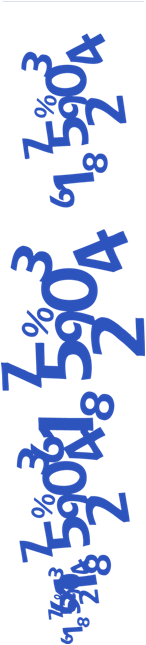 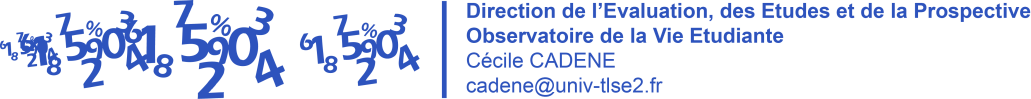